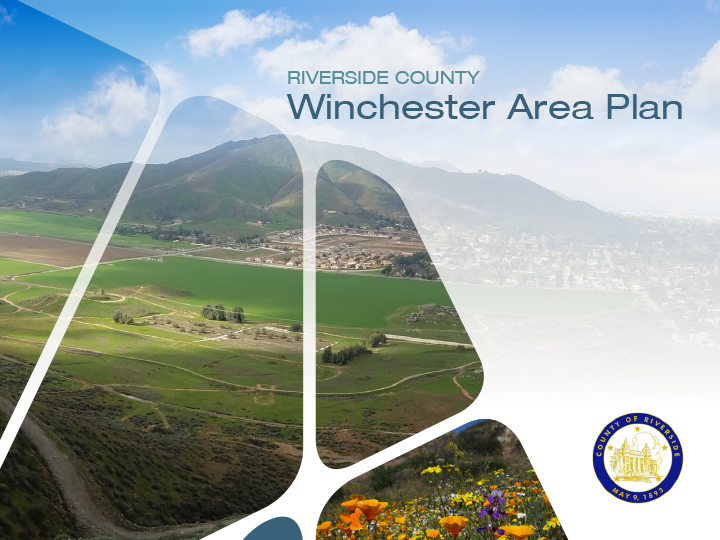 Town Hall Meeting
Thursday April 14, 2022
Francis Domenigoni 
Community Center
1
Meeting Overview
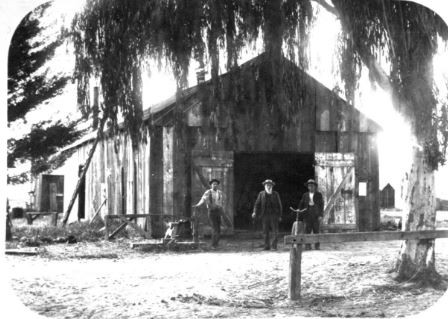 Background
Project Update
Project Schedule
Next Steps
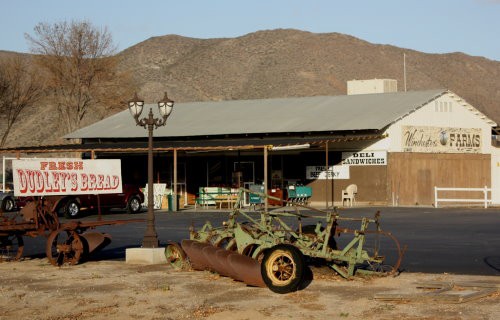 2
Background
General Plan Initiation Process (“GPIP”) 2016
Community Engagement Programs
May 11, 2017 - October 11, 2018 
Four Community Workshops
COVID
Moving Forward - 2022
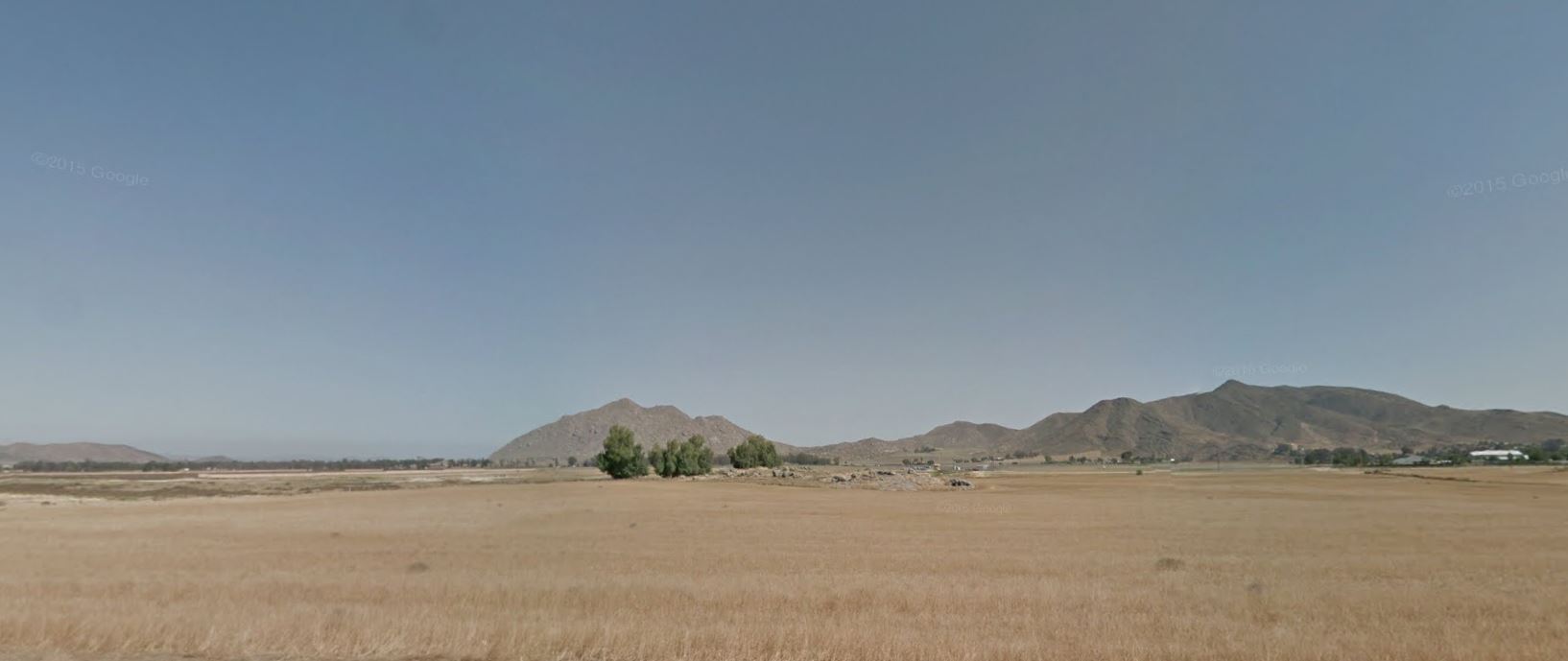 Project Vision / Goals
Winchester Area Plan

Land use and housing
Community character and design
Preservation of natural resources
Open space and recreation
Mobility and transportation
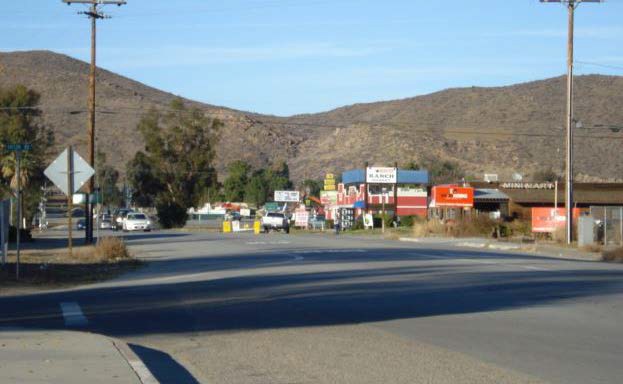 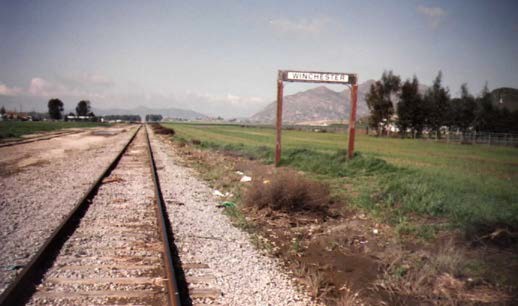 4
Project Update – Overview / Scope
Key Project Components:

New Winchester Policy Area (WPA) within the Harvest Valley / Winchester Area Plan (HV/WAP)
WPA Design Guidelines
Revises Land Use Designations within the WPA
	Foundation Component changes – future Zoning consistency
Three boundary changes to Harvest Valley/Winchester,  Sun City/Menifee, and Southwest Area Plans
Amendment of Highway 79 Policy Area
	Address residential density restriction 
Amend the Circulation Element
5
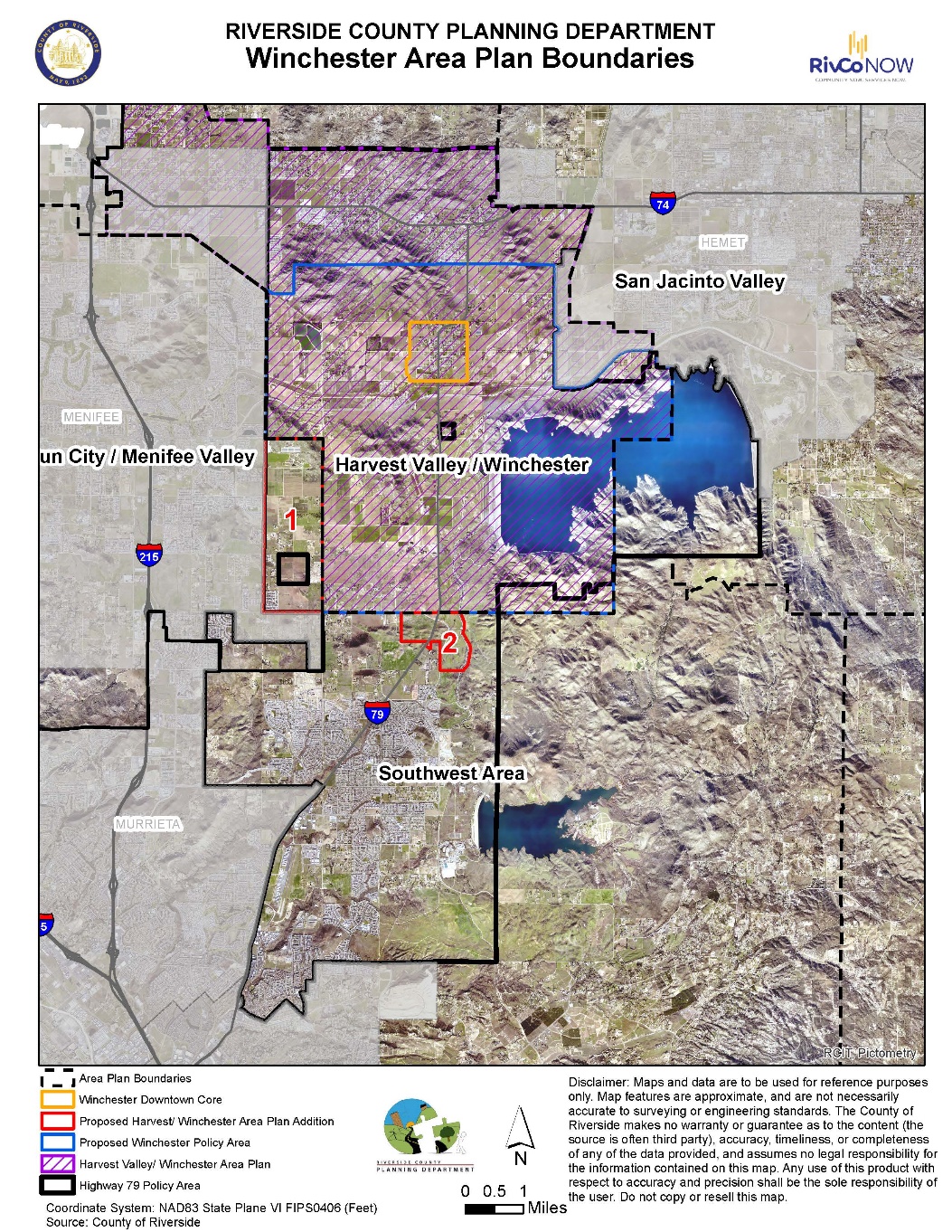 Boundaries Overview
Area Plans:
Harvest Valley / Winchester
	Existing = 32,160 acres
Sun City / Menifee Valley
	Existing = 30,619 acres
Southwest
	Existing = 182,833 acres

Plan Additions:
Winchester Downtown Core
	Proposed =  652 acres
Winchester Policy Area
	Proposed = 23,153 acres
Highway 79 Policy Area
	Existing = 50,061 acres

Annexation 1
	Proposed = 1,929 acres

Annexation 2
	Proposed = 507 acres
6
Winchester Policy AreaNew Boundary:North = Stetson AvenueWest = Briggs RoadSouth = Scott RoadEast = Hidden Valley Road
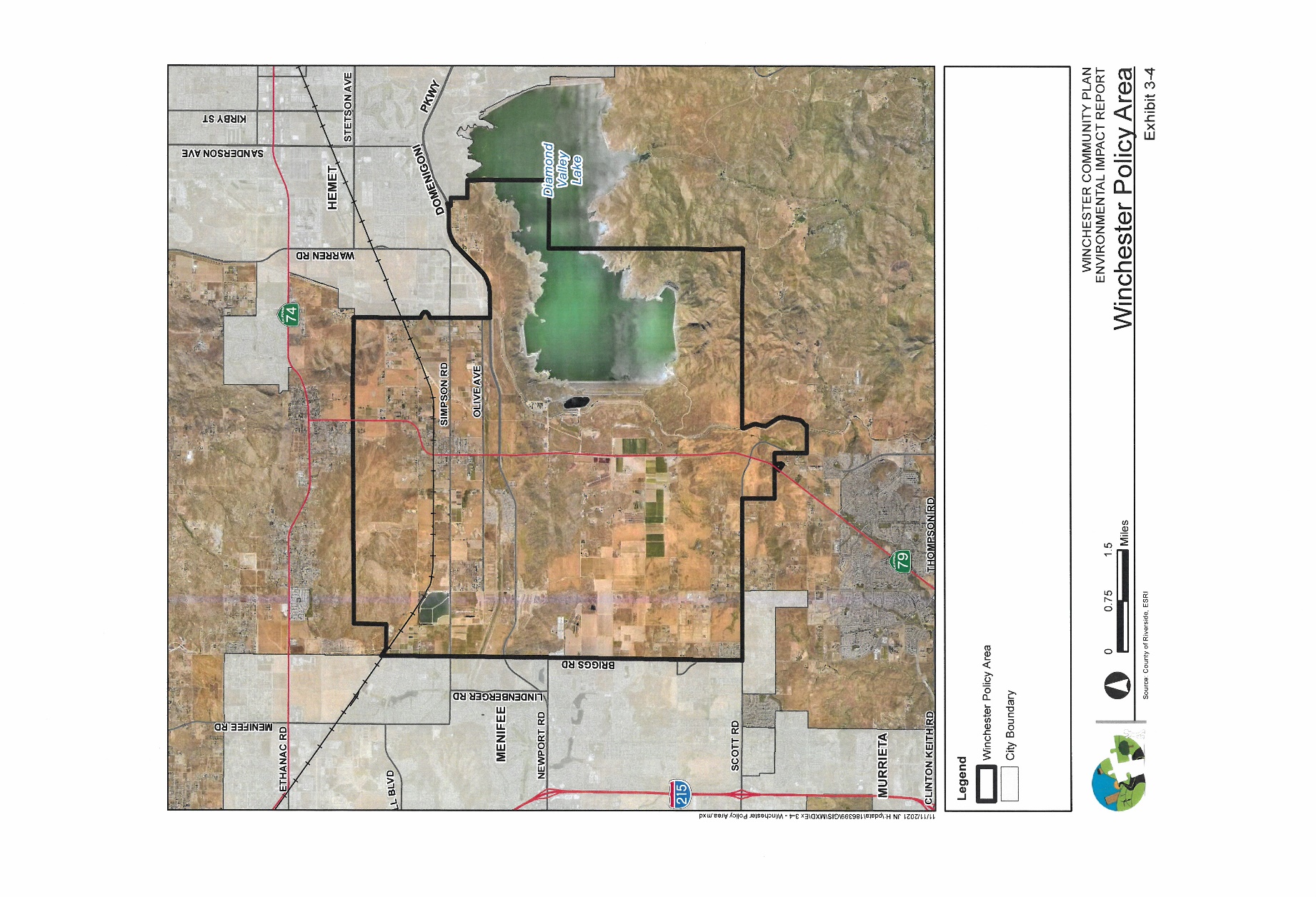 7
Winchester Policy Area – Land Use Mix
8
Existing Land Use Designations
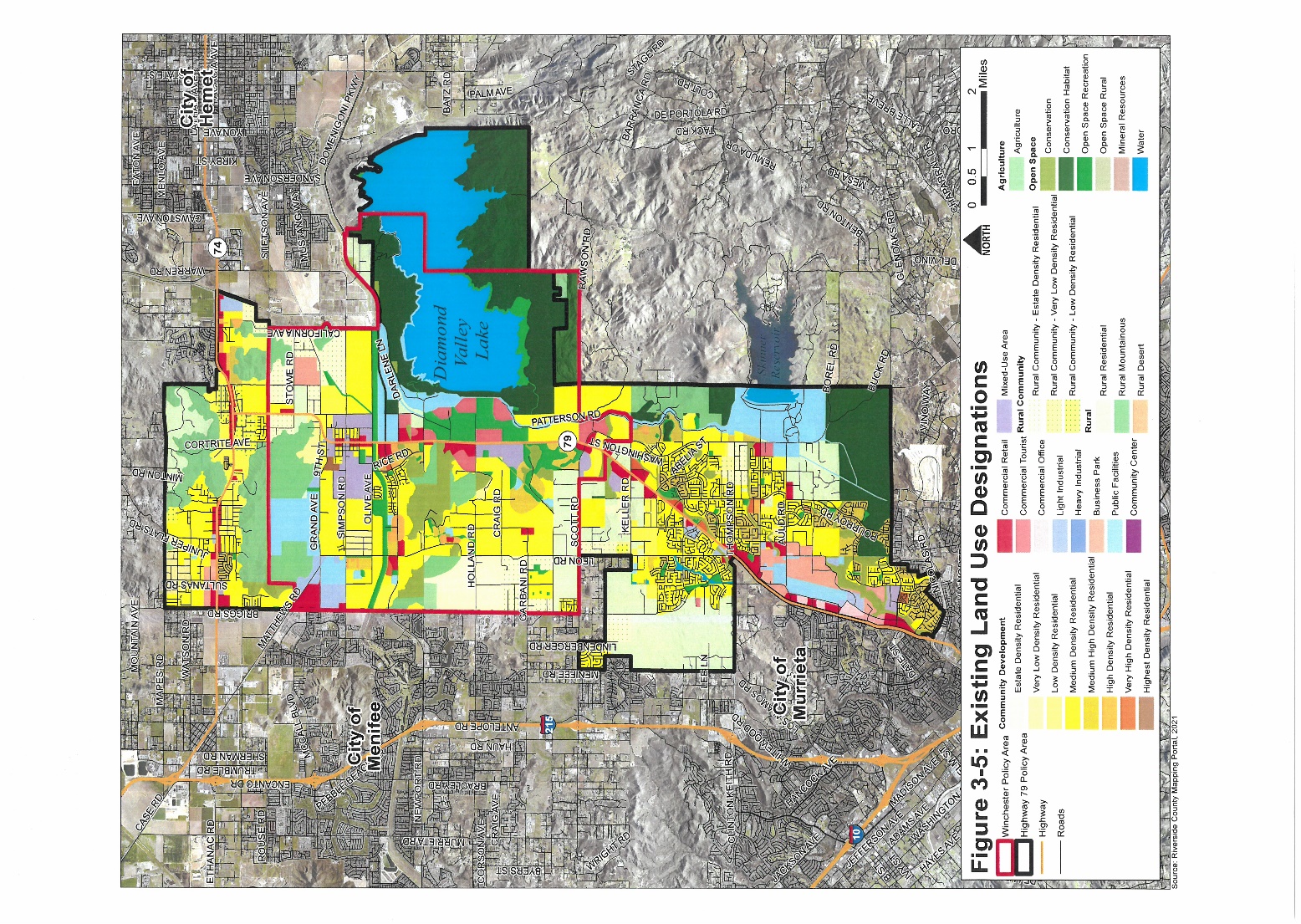 Winchester Policy Area

Highway 79 Policy Area
9
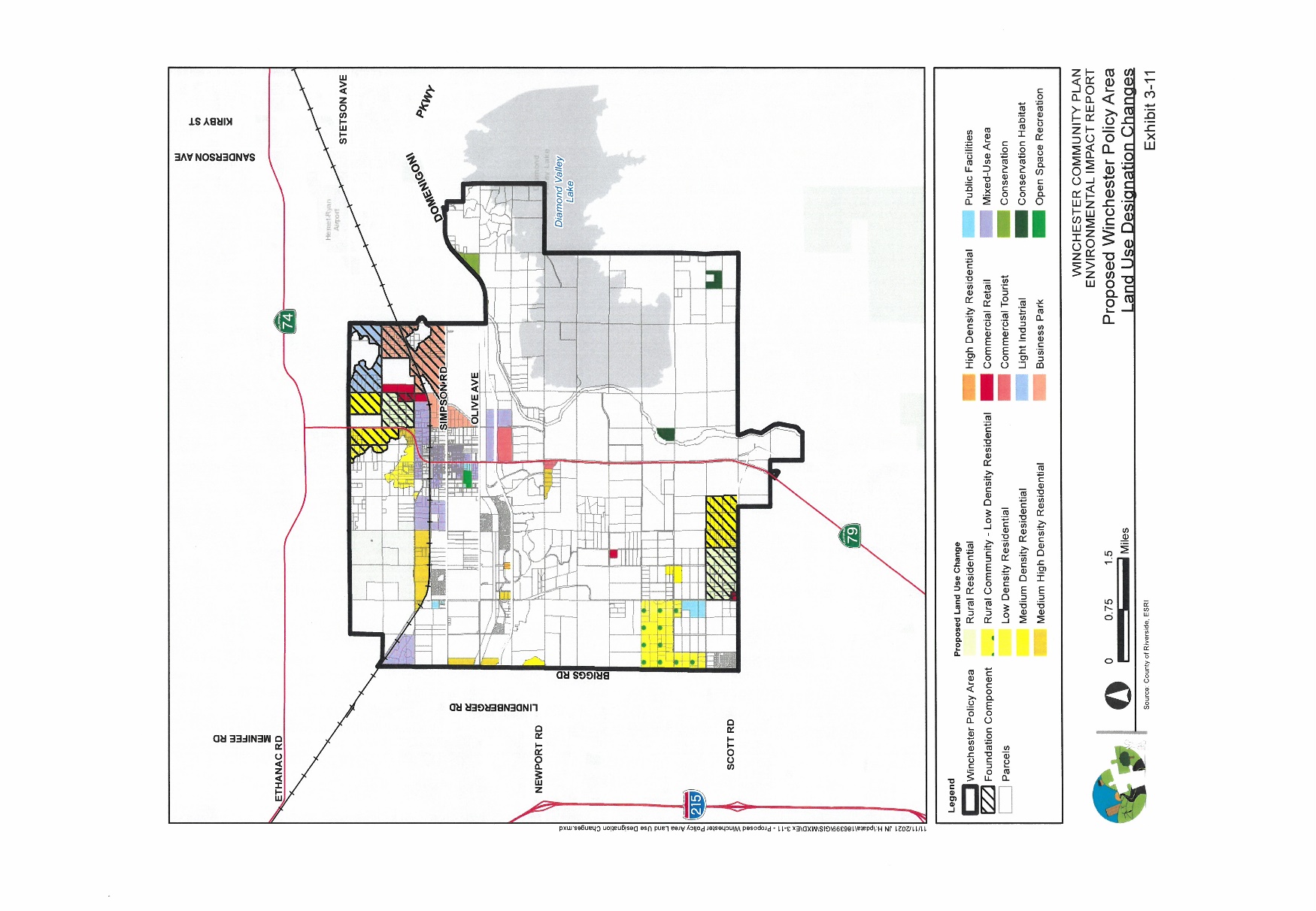 Winchester Policy AreaProposed
Land Use Designation Changes

Foundation Changes
10
Winchester Policy Area Proposed
11
Revised Policies andDesign Guidelines for:Winchester Policy Area  Neighborhoods andDowntown
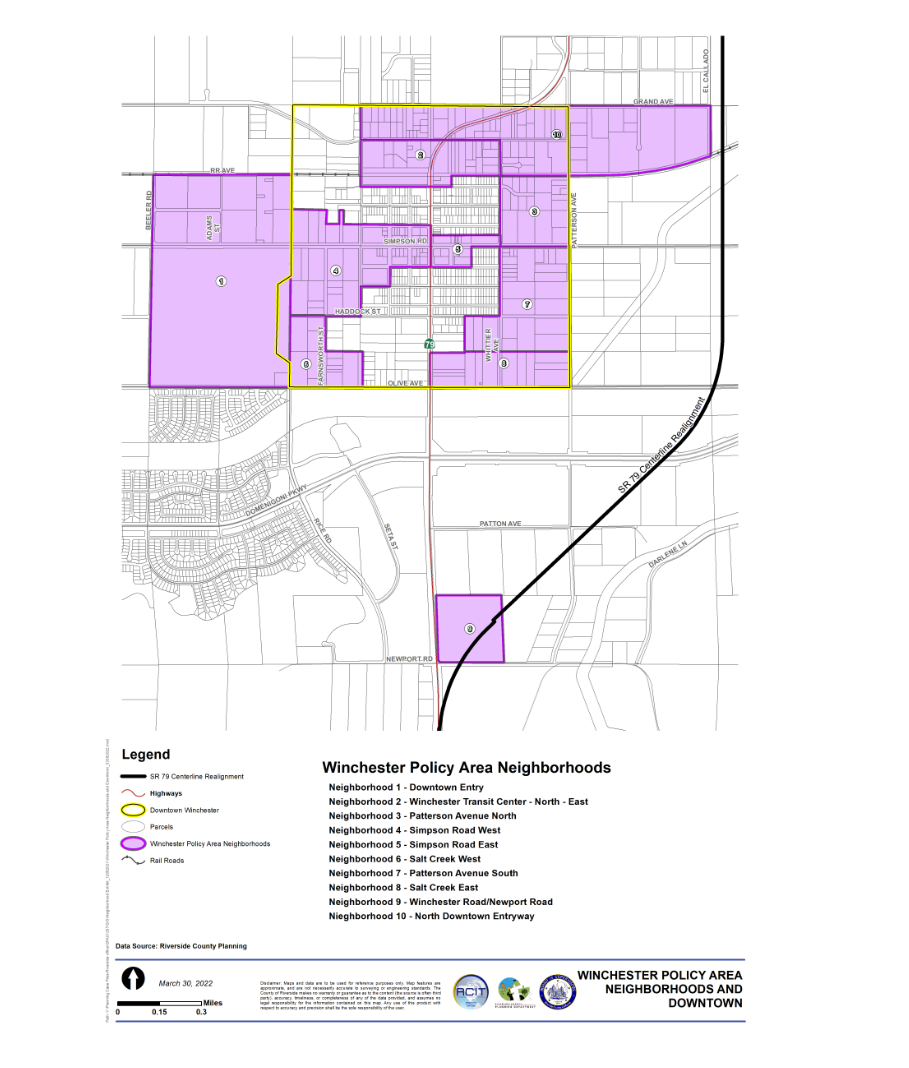 Addresses:Site Planning
ArchitectureWalls / FencingGateways / Monumentation
Landscaping
Trails
12
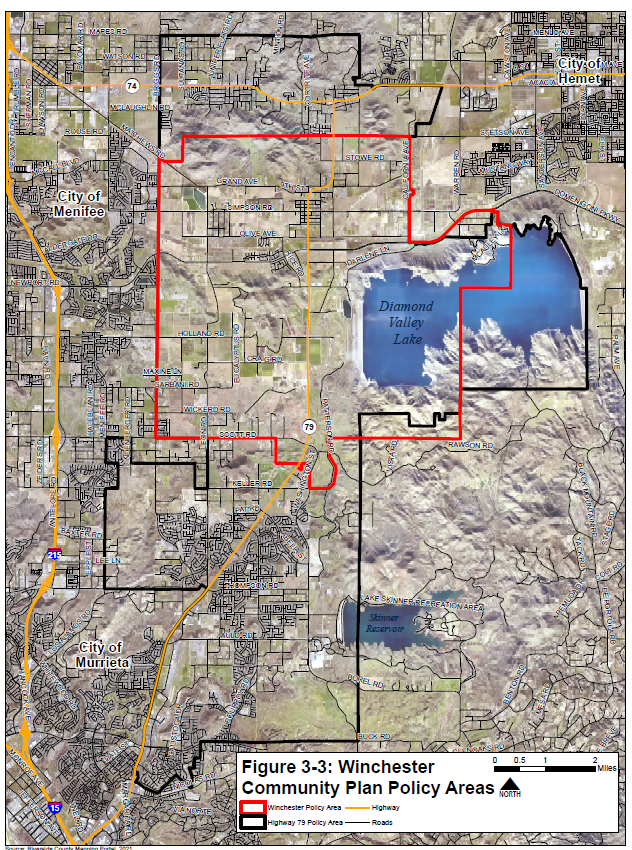 Highway 79 Policy Area
HVWAP 7.2: Maintain program in the Highway 79 Policy Area to ensure that overall trip generation does not exceed system capacity and that the system operation continues to meet Level of Service standards. In general, the program would establish guidelines to be incorporated into individual Traffic Impact Analysis that would monitor overall trip generation from residential development to ensure that overall within the Highway 79 Policy Area development projects produce traffic generation at a level that is 9% less than the trips projected from the General Plan traffic model residential land use designations. Individually, projects could exceed the General Plan traffic model trip generation level, provided it can be demonstrated that sufficient reductions have occurred on other projects in order to meet Level of Service standards.
13
Project Schedule
Next Steps
Finalize Draft Design Guidelines
Public review and comment period
Finalize Environmental (PEIR)
Finalize draft policy language /edits for the Winchester Community Plan
John Hildebrand, Planning Director  Riverside County Planning Department 4080 Lemon Street, 12th Floor Riverside, CA 92501
(951) 955-3200
jhildebrand@rivco.org https://planning.rctlma.org
15